Артикуляционная гимнастика
Автор презентации:
учитель – логопед
МБОУ СОШ №5
Гумерова Рита Идуаровна
УВАЖАЕМЫЕ РОДИТЕЛИ
Артикуляционная  гимнастика – важный подготовительный этап  в работе над постановкой звуков, поэтому развитию артикуляционной моторики следует уделить должное внимание. Комплекс  упражнений, представленный в  этой презентации, поможет Вашему ребёнку привести в порядок мышцы артикуляционного аппарата. В презентации к каждому упражнению дано подробное описание и необходимые фото. Важные нюансы правильного  выполнения  артикуляционных  упражнений выделены в примечаниях, не пренебрегайте ими! Комплекс  упражнений выполняется перед зеркалом 3-4 раза в день по 10-15 раз каждое упражнение. Обращаю  Ваше  внимание  на то, что заниматься  артикуляционной  гимнастикой  нужно на протяжении всего курса занятий с логопедом, и  чем чаще, тем лучше. Занятия должны проходить в игровой форме. Не расстраивайтесь, если вдруг  какое-то упражнение  не получается, ведь для этого нужно  время, терпение  и желание, ежедневная тренировка, но  главное – позитивное настроение!Желаю  успехов!
1. УПРАЖНЕНИЕ «ИГОЛОЧКА».
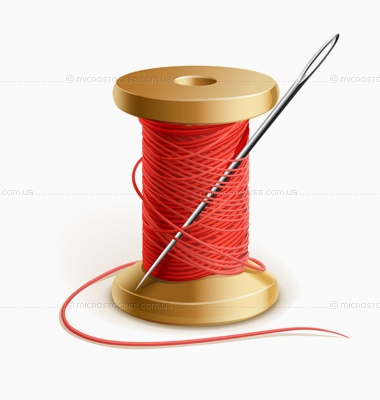 Описание.Открыть рот, язык высунуть вперёд. 
Напрягать мышцы языка и делать его узким. Удерживать язык 
« иголочкой» секунд 10.
Примечание.  Язык удерживать «иголочкой» навесу,   не прикусывая  его ни зубами, ни губами
2. УПРАЖНЕНИЕ «ЛОПАТОЧКА».
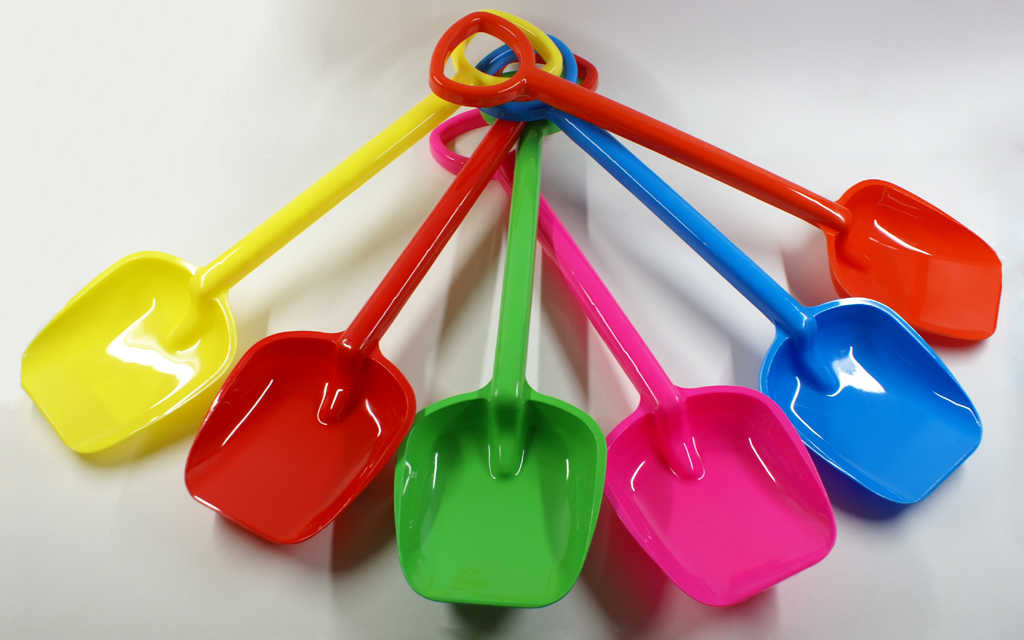 Описание.Открыть рот, положить и расслабить язык на нижнюю губу. Подержать в таком положении секунд 10.Примечание.  Не прикусывать язык ни губами, ни зубами.      Следить, чтобы язык не дрожал.
3. УПРАЖНЕНИЕ «КИСКА СЕРДИТСЯ».
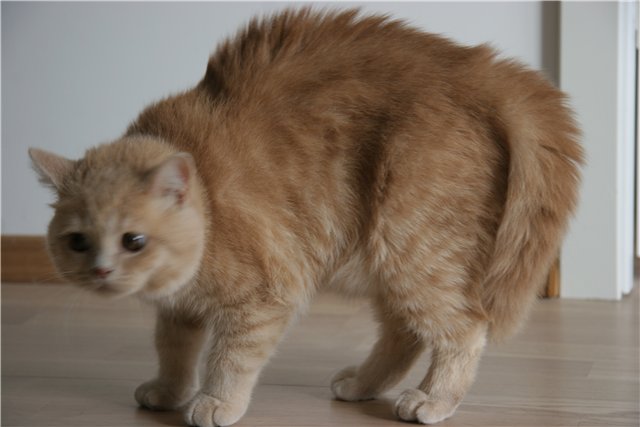 Описание.Улыбнуться, открыть рот. Кончик языка находится за зубами и упирается в нижние зубы, а спинка языка выгибается вверх, как спинка у кошки, когда она сердится. Чередовать  положение  языка «киска рассердилась», «киска спряталась» (закрыть рот).Примечание.  Язык не прикусывать ни губами, ни зубами, губы в улыбке.
4. УПРАЖНЕНИЕ «ЧАШЕЧКА».
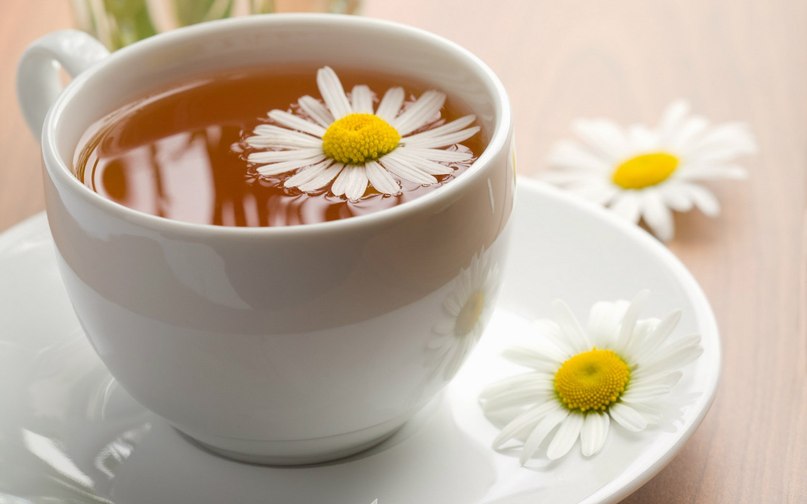 Описание.Открыть широко рот, высунуть язык. Кончик и боковые края языка приподнять: получится «чашечка». Подержать язык в таком положении секунд 10.Примечание.  «Чашечка» должна удерживаться  навесу, без поддержки губ и зубов
5. УПРАЖНЕНИЕ «МАЛЯР».
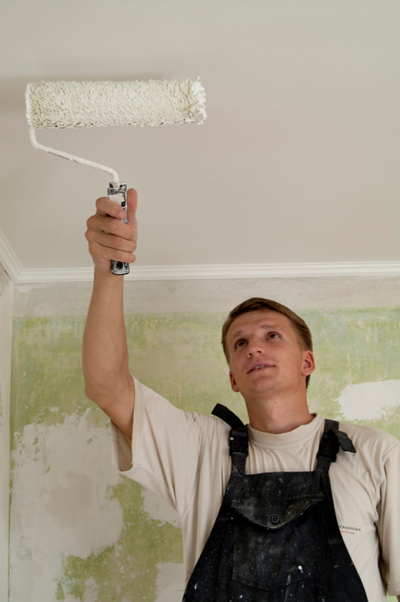 Описание.Улыбнуться, открыть рот, кончиком языка «покрасить» твёрдое  нёбо от зубов до мягкого нёба в направлении «назад-вперёд» несколько раз. Примечание.  Язык не выскакивает за зубы, нижняя челюсть остаётся неподвижной.
6. УПРАЖНЕНИЕ «ГРИБОК».
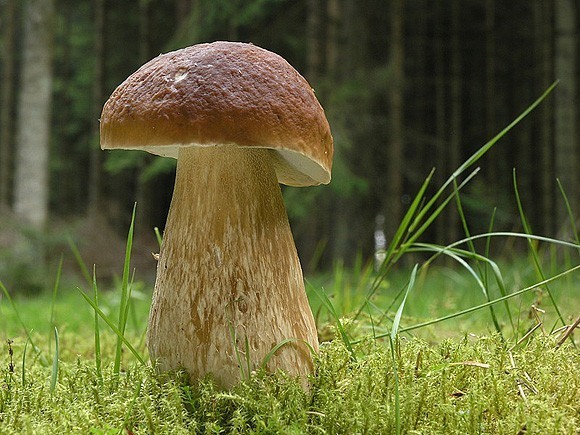 Описание.Улыбнуться, открыть рот, «приклеить» к нёбу широкий язык и опустить нижнюю челюсть как можно ниже, натягивая  при этом подъязычную складку. Язык не просто поднимается к нёбу, а работает, как присоска.Та же «Лошадка», только без щелчка. Примечание.  При выполнении упражнения подъязычная складка обязательно должна натягиваться.
7. УПРАЖНЕНИЕ «ЛОШАДКА».
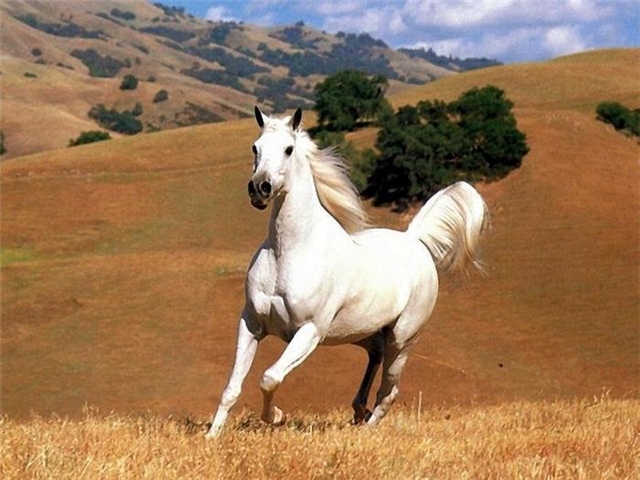 Описание. Улыбнуться, открыть рот и пощёлкать языком. («лошадка скачет»).  Упражнение выполняется сначала:  а) медленно («лошадка идёт шагом»);    б) быстро («лошадка скачет быстрее»);в) пощёлкать самым кончиком языка («жеребёнок скачет»).Примечание. Нижняя челюсть остается неподвижной, губы в улыбке.
Дидактические материалы для проведения артикуляционной гимнастики
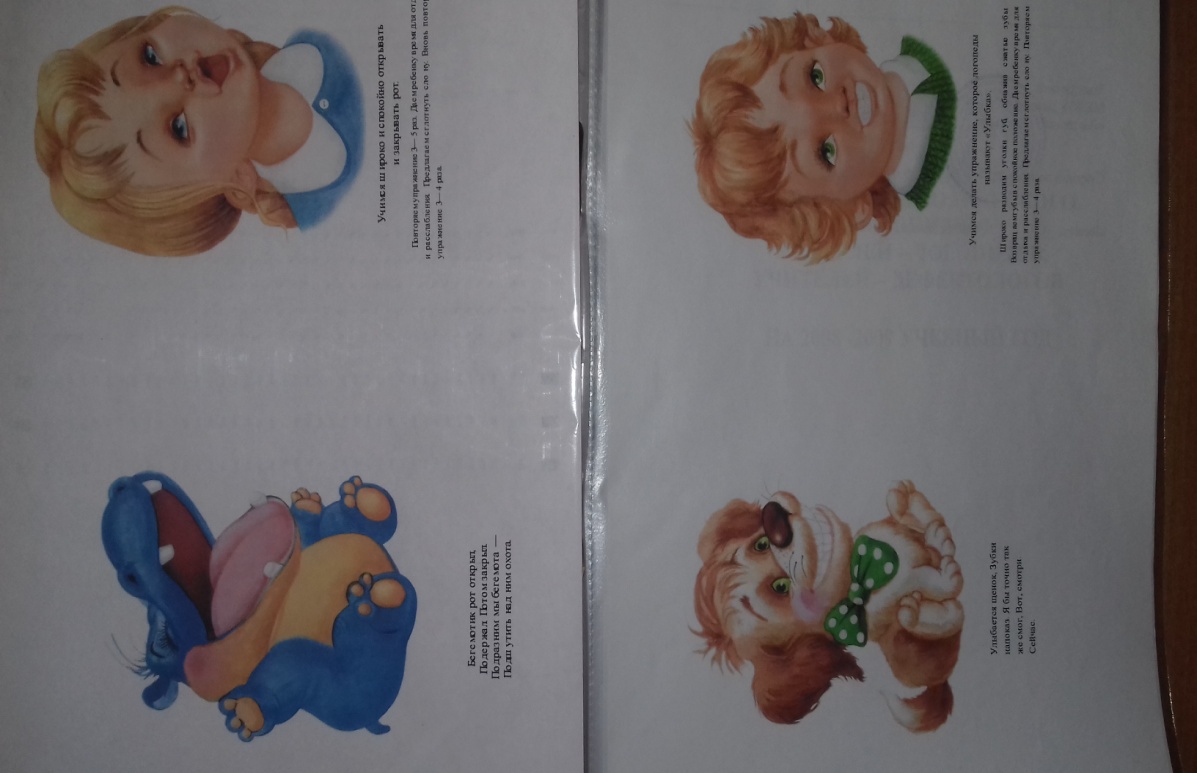 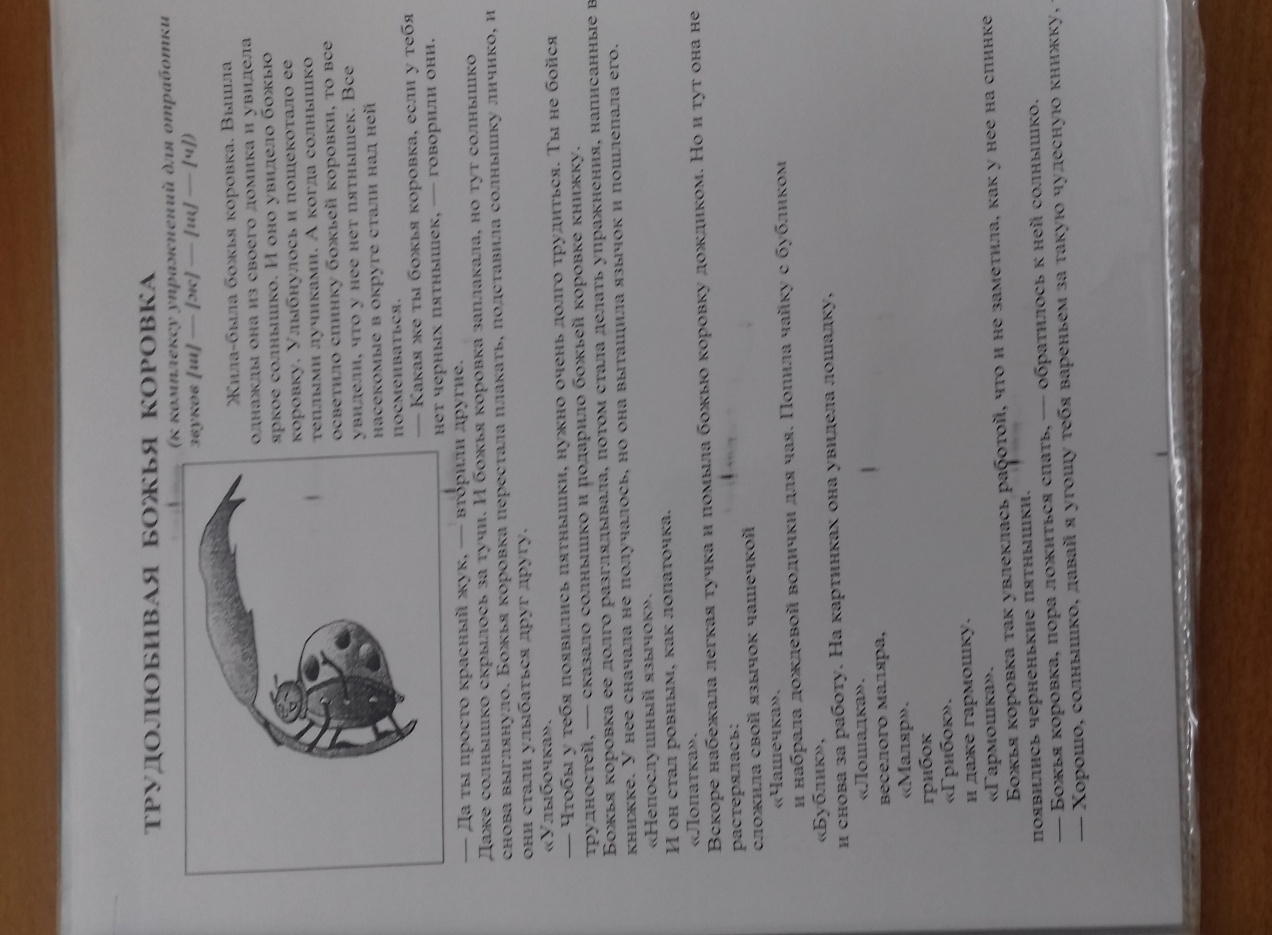 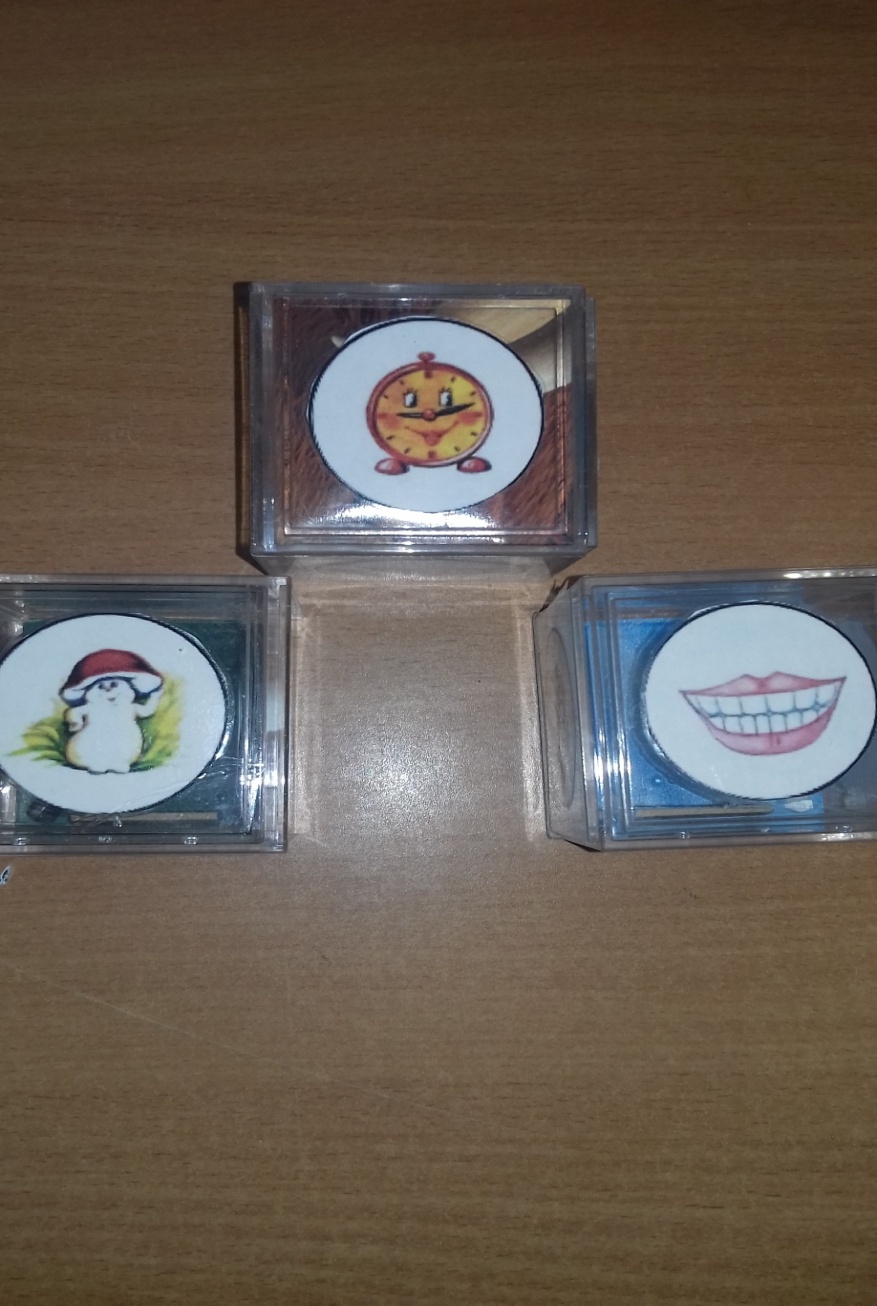